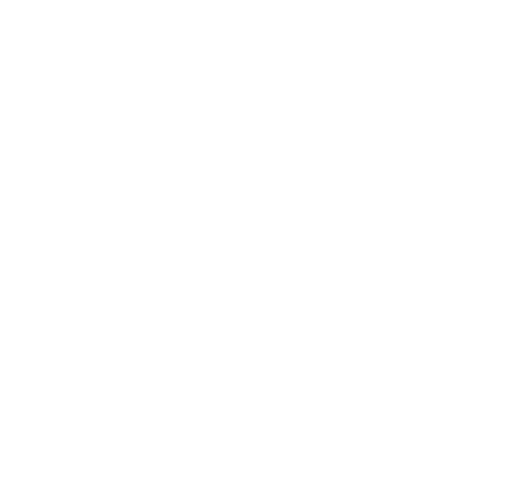 Sieh, dein König kommt zu dir

       Liederbuch: „Feiern & Loben“

       Lied Nr. 186, Strophen 1 bis 4
Feiern & Loben, Lied 186, Strophe 1
Sieh, dein König kommt zu dir;    Seele, das sind frohe Worte!
Sprich: Mein König, komm zu mir;    sieh, ich öffne dir die Pforte. 
Zieh mit deiner Sanftmut ein;    was du findest, das ist dein.
Feiern & Loben, Lied 186, Strophe 2
Komm, ich bin dein Eigentum,    weil du dich für mich gegeben; 
komm, dein Evangelium    werde mir zu Geist und Leben. 
Du schickst ja dein Wort voran,    dir zu schaffen eine Bahn.
Feiern & Loben, Lied 186, Strophe 3
Komm und räume alles aus,    was du hassest und mich reuet; 
komm und reinige dein Haus,    das die Sünde hat entweihet; 
mach mit deinem Opferblut    alles wieder rein und gut.
Feiern & Loben, Lied 186, Strophe 4
Komm und bring den Geist auch mit,   deinen Geist, der dich verkläret, 
der mich im Gebet vertritt    und des Königs Willen lehret, 
dass ich bis auf jenen Tag:    Komm, Herr Jesu! rufen mag.
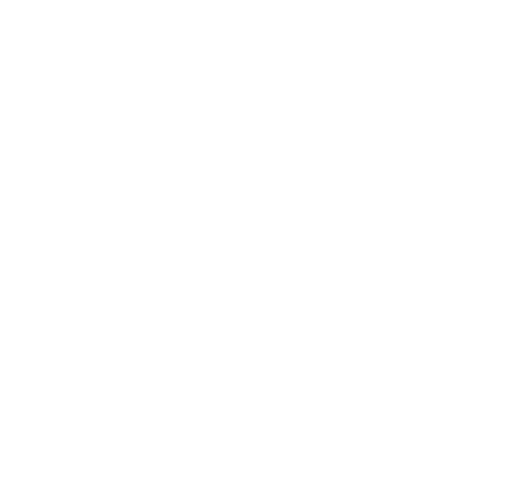